Mesure du champ de température dans une goutte d’émulsion d’eau dans l’huile par LIF-2c.
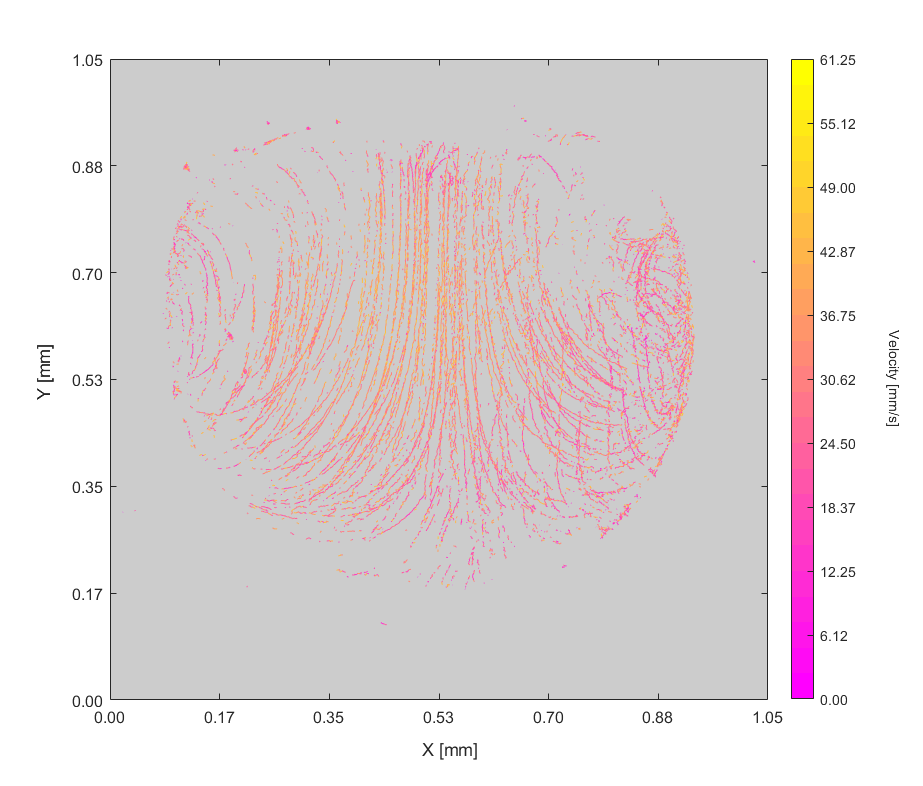 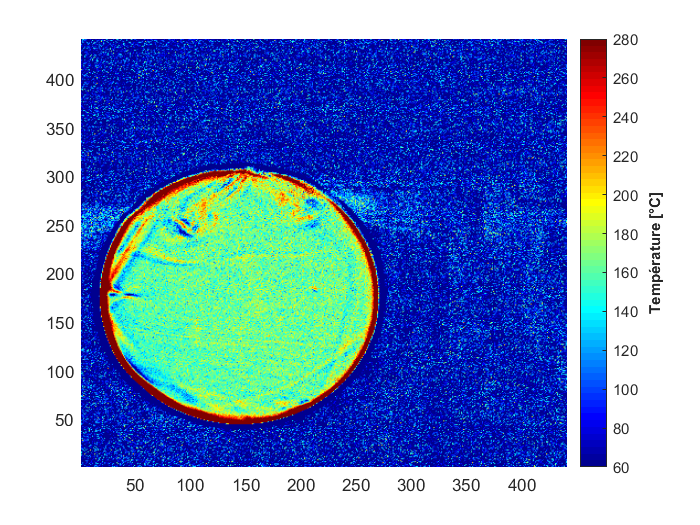 Authors:
T. Naudin(1,2), R.Calabria(1), D. Tarlet(2), P. Massoli(1), J. Bellettre(2)
(1) CNR - Istituto di Scienze e Tecnologie per l’Energia e la Mobilità Sostenibili – Naples, Italy
(2) Laboratoire de Thermique et Energie, CNRS UMR 6607 – Nantes Université, France
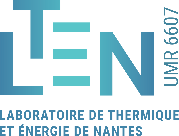 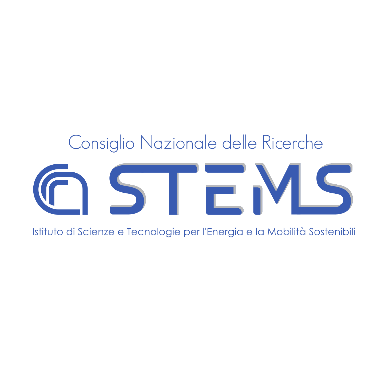 Journées annuelles du GDR CNRS TRANS-INTER, Aussois, 23-25 Septembre 2024
1
Introduction		Materials & Methods		Results 		Conclusion & Perspectives
Presentation Contents
Introduction & context of the study
Water-in-oil emulsions and its effect on combustion
Aim of the study

Material & methods
2 colors Laser Induced Fluorescence technique for temperature field measurements
Experimental bench presentation
Results
Fluorescent dye initial characterization
Temperature dependency fluorescence Rf(T) calibration
Temperature measurements within droplets
Impact of fluid convective mixing on temperature field under radiant heating

Discussion & perspectives
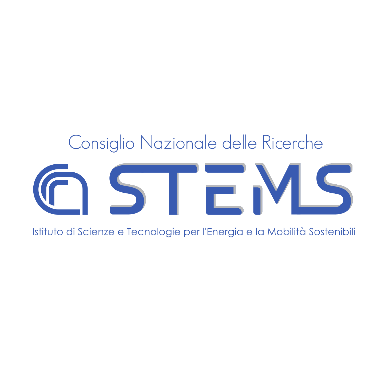 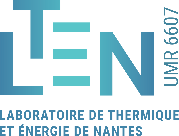 2
Introduction		Materials & Methods		Results 		Conclusion & Perspectives
Introduction – General context
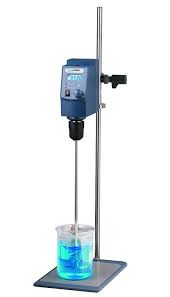 Generalities on emulsions systems
Mechanical stirrer, ultrasonicator …
Oil/combustible φ
Water φ
Gain of energy by stirring
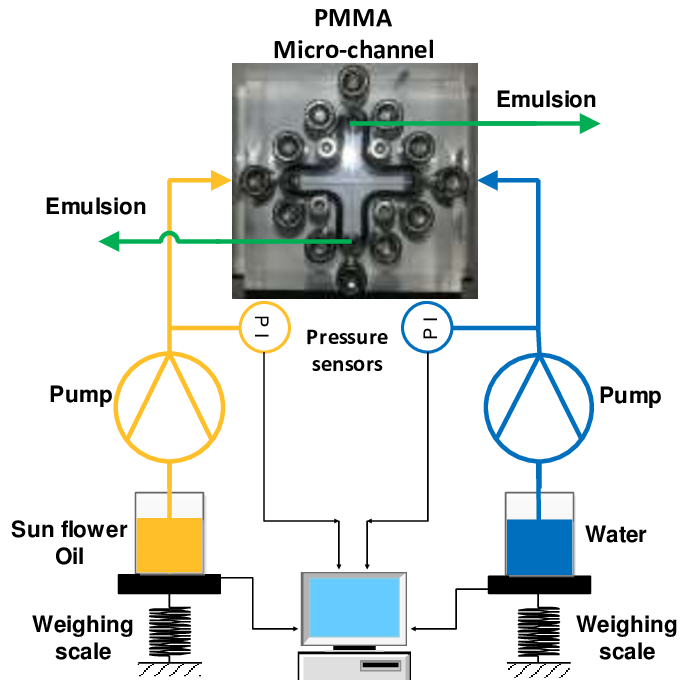 Micro-channel (LteN [1])
Polar (hydrophilic) head
Ji et al., Int. J. Multiphase Flow, 2020
Non-Polar (hydrophobic) tail
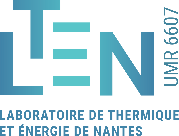 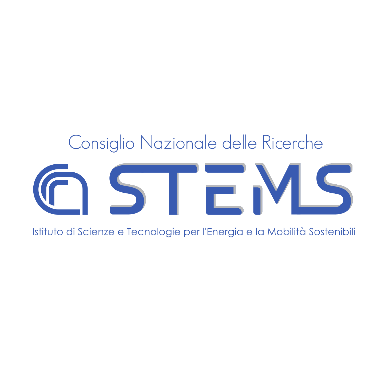 3
Introduction		Materials & Methods		Results 		Conclusion & Perspectives
General context
Benefits of adding water to a combustible
Emulsification of liquid fuels by the addition of a small quantity of water :

Reducing pollutants emission by chemical reactions and lowering flame temperature due to water vaporization 



Increasing combustion efficiency by a secondary atomization (micro-explosion) of a W/O  droplet
See Abdollahi et al., Fuel 280, 2020 for example
The atomization of the mother drop results in a cloud of « daughter » droplets, enhancing the exchange surface
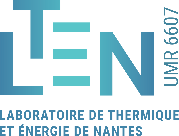 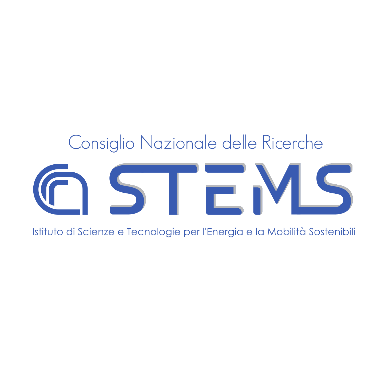 4
Introduction		Materials & Methods		Results 		Conclusion & Perspectives
What is a micro-explosion ?
The « Micro-explosion »  event
Micro-explosion phenomenon : atomization of a « mother » emulsion drop in a cloud of finer droplets by a difference of boiling point between the two phases composing the emulsion
Continuous oily phase
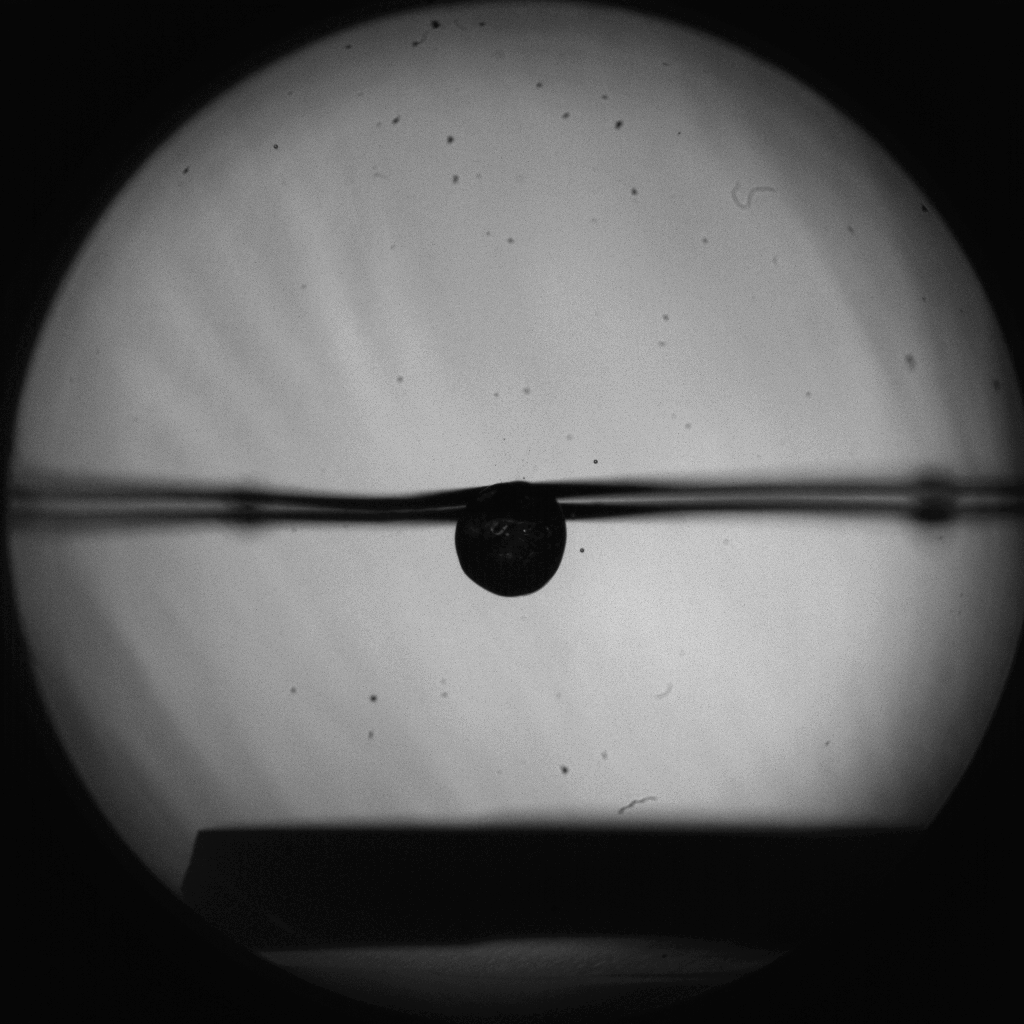 Enhancing of combustible/air mixing and thus combustion efficiency
Vaporisation of the water droplets within the liquid oil drop
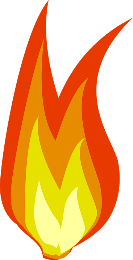 dispersed water phase [5-100] μm
Fragmentation, forming a cloud of « child » droplets
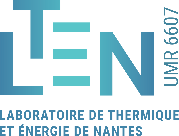 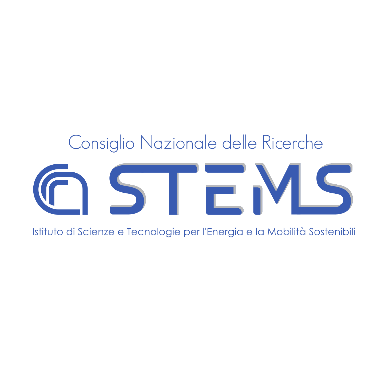 5
Introduction		Materials & Methods		Results 		Conclusion & Perspectives
Study of the behaviour of the dispersed phase and the impact of coalescence on ME
Results of previous Study
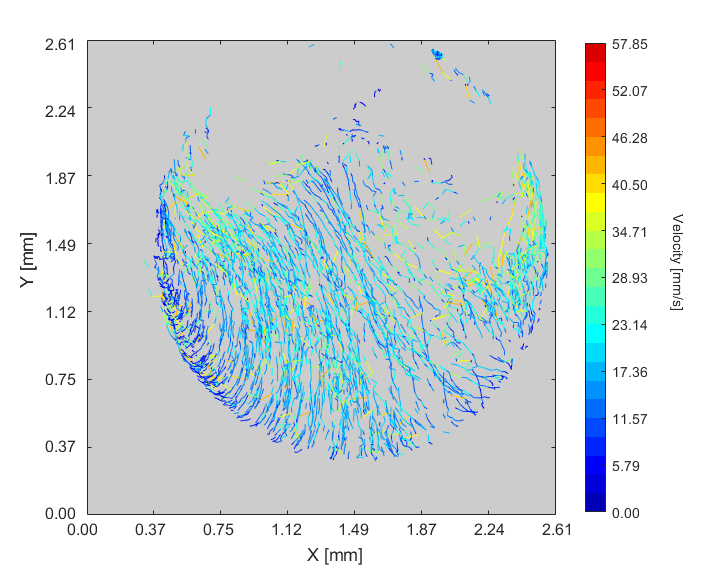 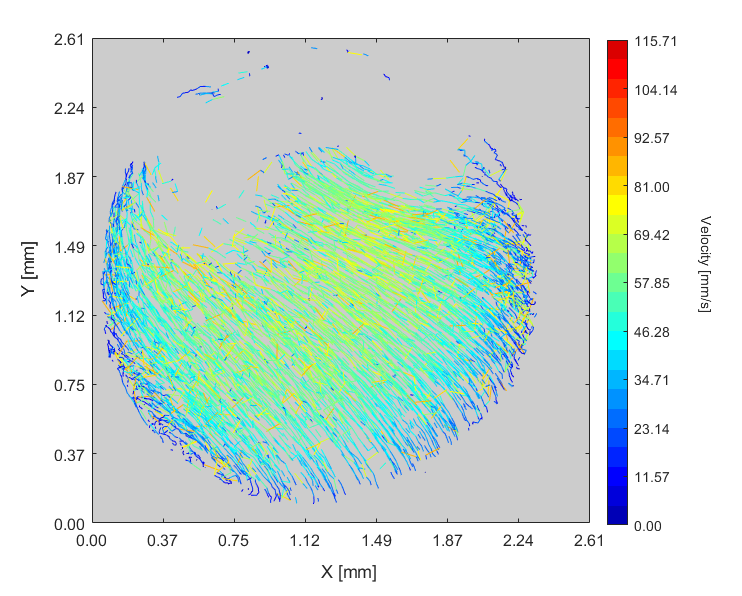 Previous study had interest on behavior of dispersed water micro-droplets by mean of LIF coupled to a PTV algorithm

It shown that for finely dispersed micro-droplets, a global motion of the droplets population exists

For coarse emulsions, the coalescence dominates and these motions are not observed
PTV results from previous study, (motions of the tracked water micro-droplets inside an emulsion drop)
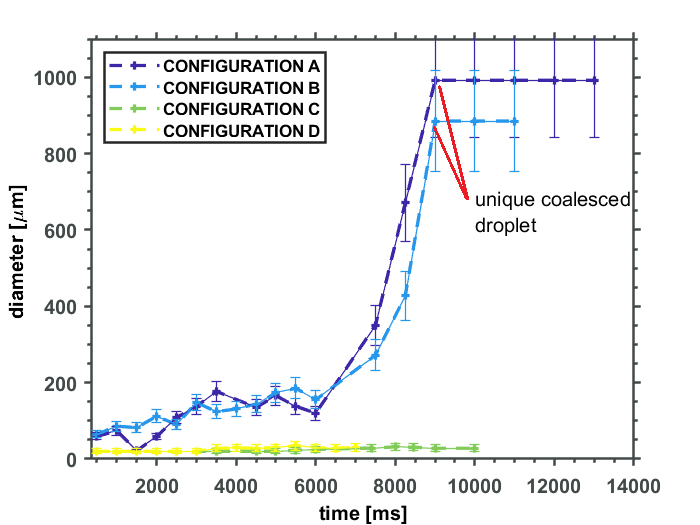 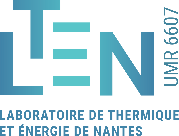 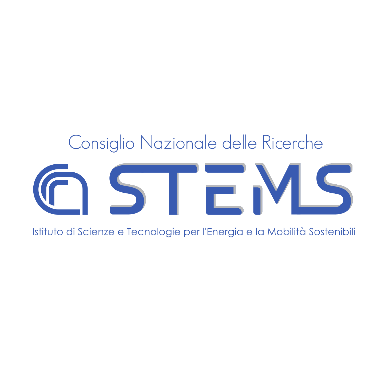 6
Introduction		Materials & Methods		Results 		Conclusion & Perspectives
Study of the behaviour of the dispersed phase and the impact of coalescence on ME
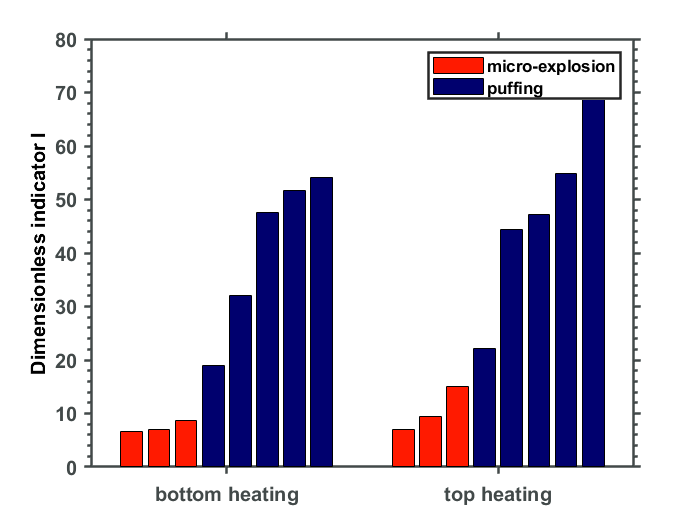 Results of previous Study
Link between internal circulation intensity and ME rate (quantified by number I)
Micro-droplets follow internal patterns :

A general motion, parallel  streamlines that limits coalescence
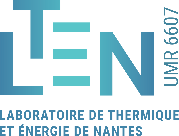 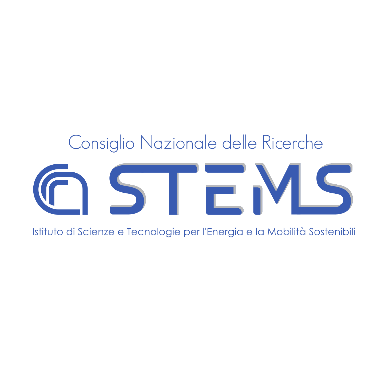 7
Introduction		Materials & Methods		Results 		Conclusion & Perspectives
Study of the internal temperature field within an n-tetradecane droplet under radiant heating
Selected methods
Scope of the Study
To this aim, optical based on 2cLIF are implemented :

Allows one to obtain the full map of temperature ≠ single point measurement with a thermocouple

Non-intrusive (mainly)
Principal objective : measurement of the 2D temperature field within a n-tetradecane droplet during the heating phase
Bases of the problematic
Internal motion of the dispersed phase water has been observed
Buoyancy induced convection ?
	If yes, there should be an internal gradient inside the droplet
Motion induced by internal convection ?
How the droplet is heated by IR heating ?
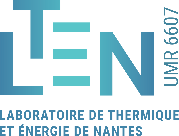 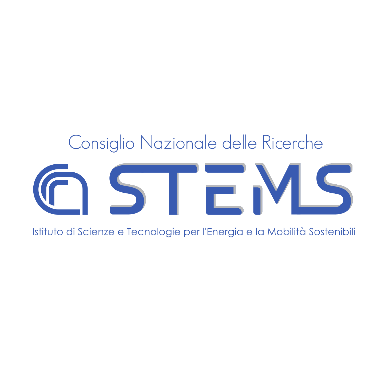 8
Introduction		Materials & Methods		Results 		Conclusion & Perspectives
Study of the internal temperature field within an n-tetradecane droplet under radiant heating
Experimental approach
Several ratiometric methods can be used

In our case, we focused on the 2 colours 1 single dye LIF (2cLIF)


Since the study concerns the continuous oily phase of the emulsion, a coherent dye had to be choosen
To combine non-intrusive method and obtain temperature field measurements, diagnostics based on LIF are used
Fluorescence signal is among others dependent on temperature
Ratiometric methods (measurements on 2 different wavelengths simultaneoulsy) allow one to disregard parameters
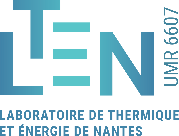 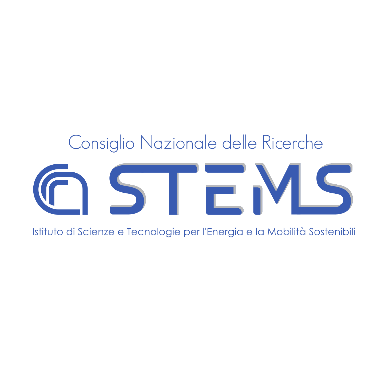 Lemoine F. and Castanet G. (Experiments in Fluids, 2013)
9
Introduction		Materials & Methods		Results 		Conclusion & Perspectives
Study of the internal temperature field within an n-tetradecane droplet under radiant heating
Experimental approach
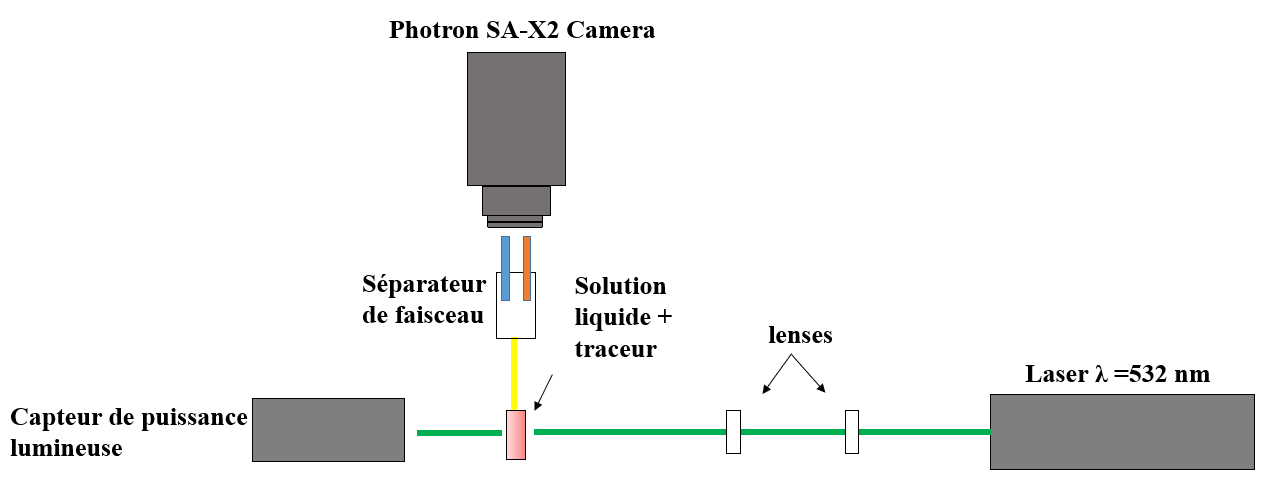 Setup based on 2cLIF is employed

The fluorescence light  is collected on two wavelengths simultaneously thanks to a « beam-splitter » (Hamamatsu Gemini V-wiew)
First step of the work consisted on characterization of a dye suitable for our experiment : 

High solubility in the liquid of interst

Can be excited by the laser wavelength  (532 nm)

Sufficient temperature sensitivity and emission in the visible spectrum
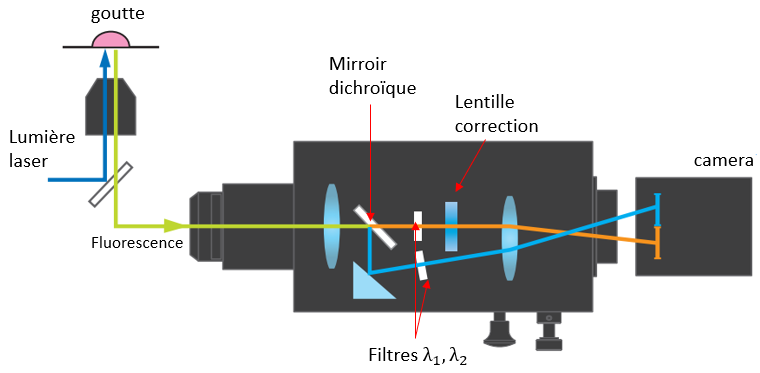 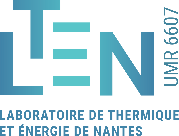 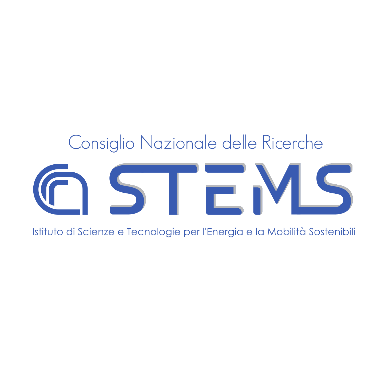 10
Introduction		Materials & Methods		Results 		Conclusion & Perspectives
Study of the internal temperature field within an n-tetradecane droplet under radiant heating
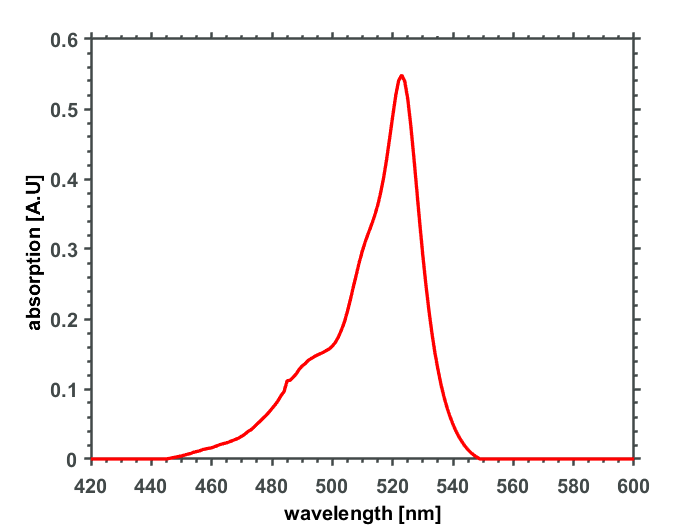 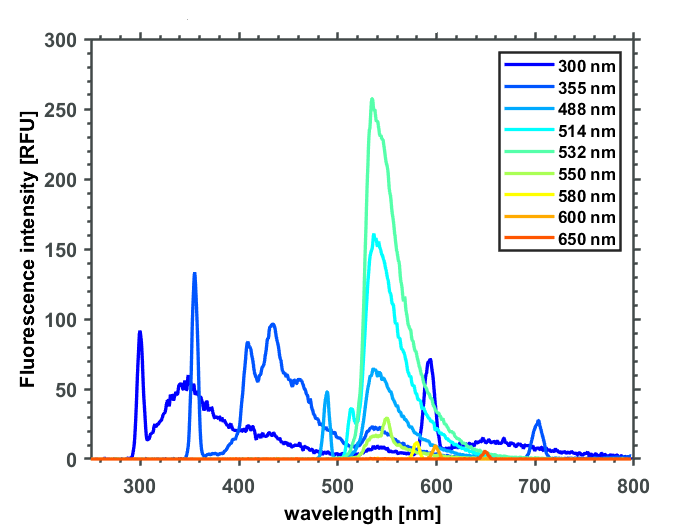 Dye caracterization
Used dye : Pyrromethene 567, because of high solubility in the tetradecane
Step 1 : characterization of the absorption and fluorescence spectrums (performed in laboratory STEMS)
Fluorescence spectrum
Absorption spectrum
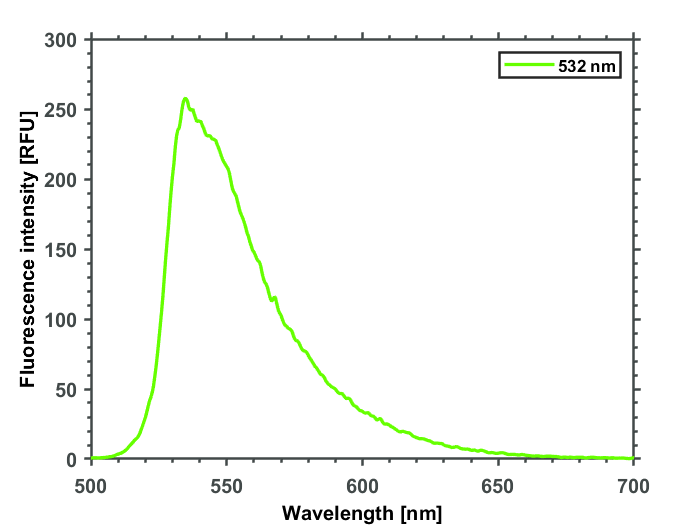 Plot of Fluorescence signal at only λ = 532 nm :

We observe that we have signal ranging from 510 to 650 nm  Collection bands should be selected in accordance
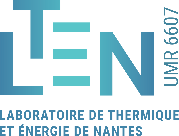 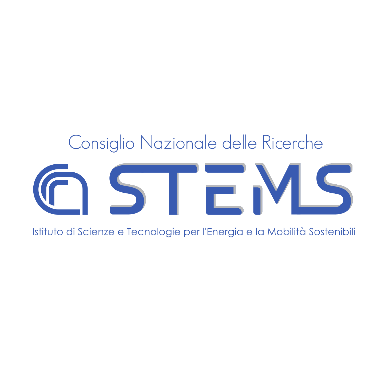 11
Introduction		Materials & Methods		Results 		Conclusion & Perspectives
Study of the internal temperature field within an n-tetradecane droplet under radiant heating
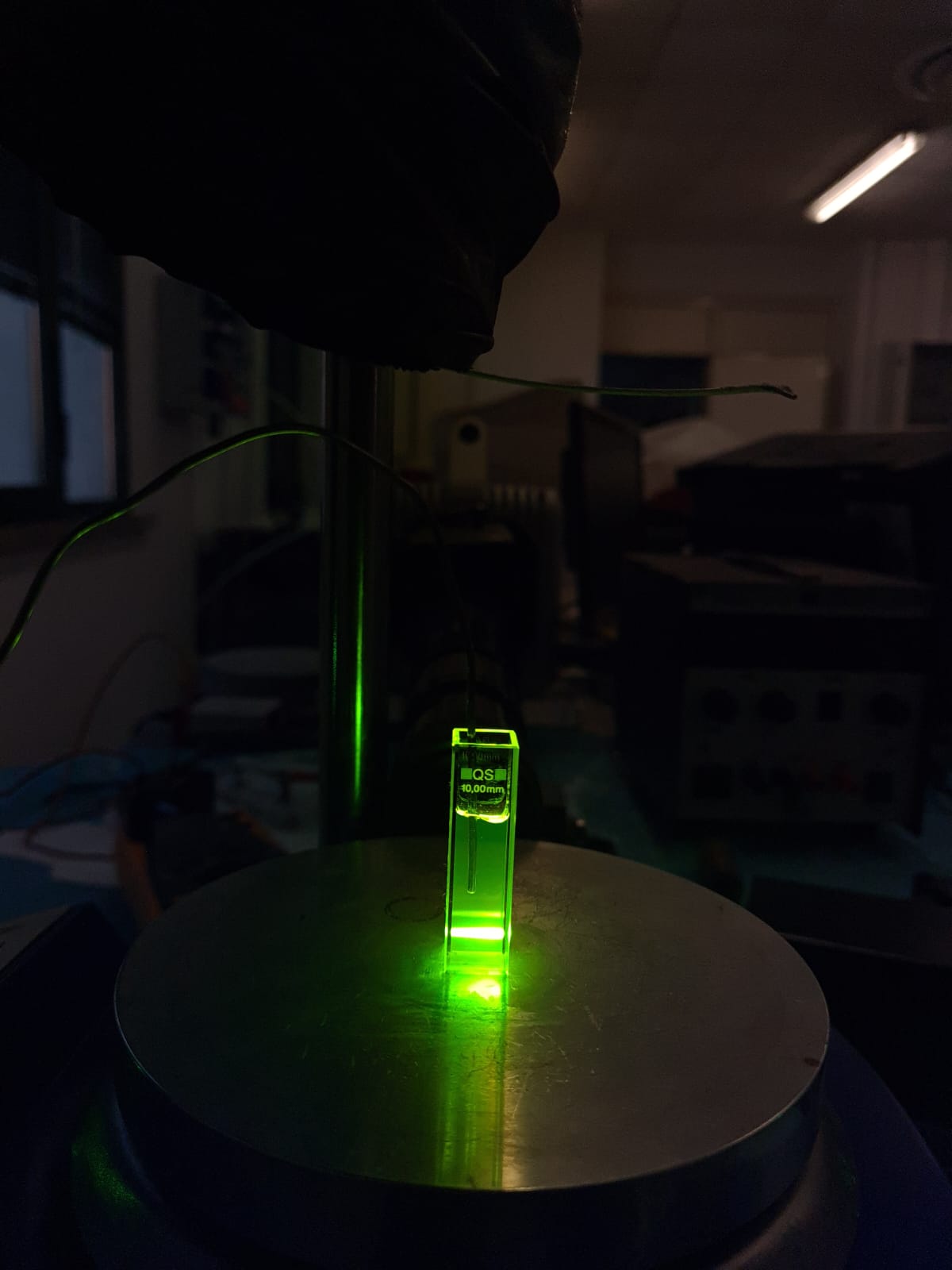 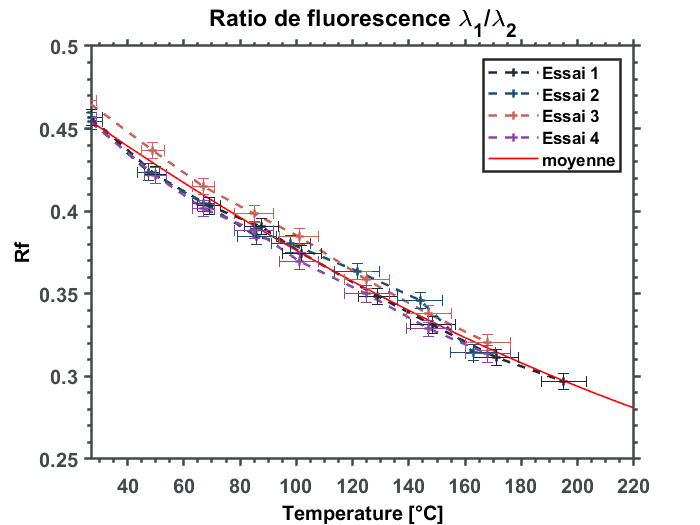 Heated liquid bath
PT 100 + thermocouple
Fluorescence collection zone
Temperature uncertainty is estimated at +/- 7°C
𝑹_𝒇 (𝑻) function (average of 4 tests)
l1 = 550 nm, l2 = 580 nm
Exemple of fluorescence collection
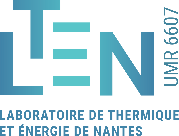 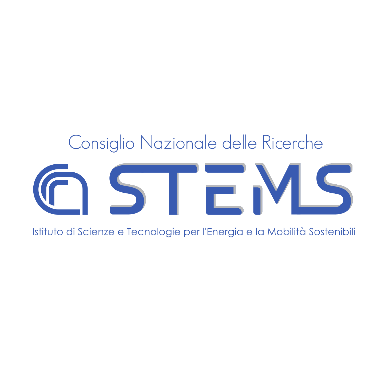 12
Introduction		Materials & Methods		Results 		Conclusion & Perspectives
Study of the internal temperature field within an n-tetradecane droplet under radiant heating
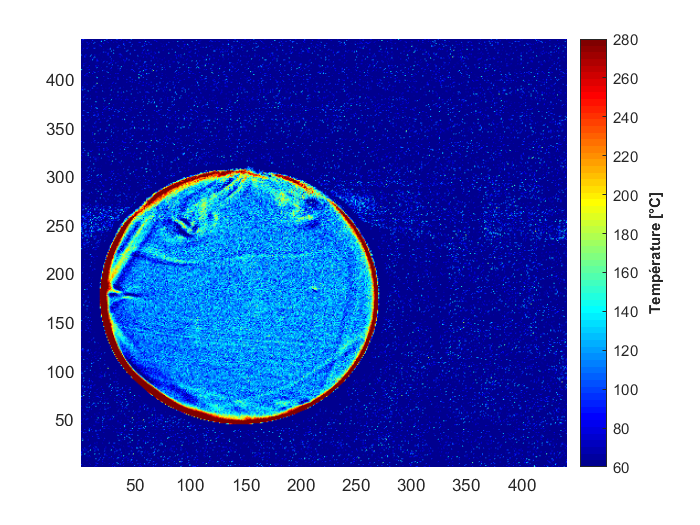 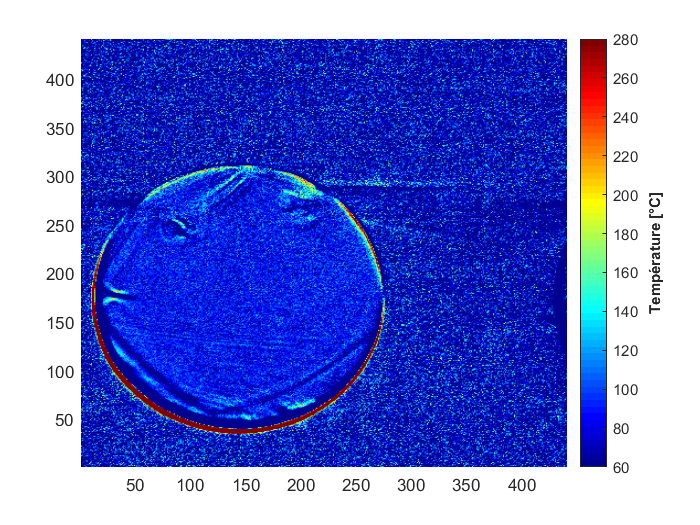 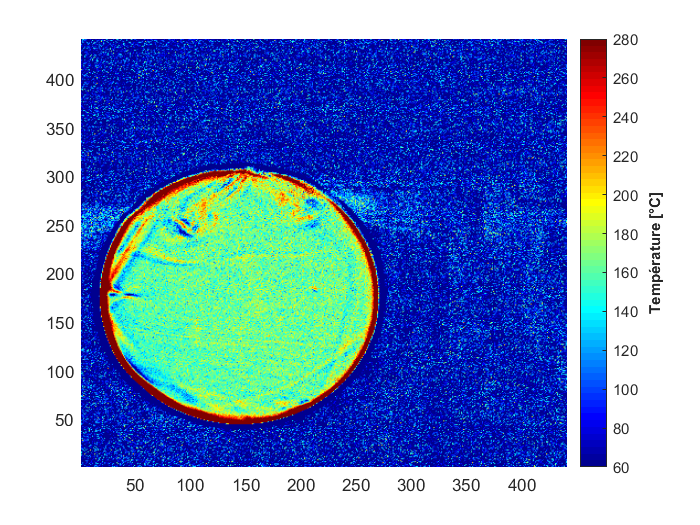 Results
Heating source Config. 3
Heating source Config. 2
In every heating configuration, the thermal field is quite homogeneous during heating 

	Thus, we suggest to investigate in details the 1D temperature profiles
Heating source Config. 1
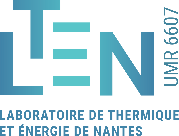 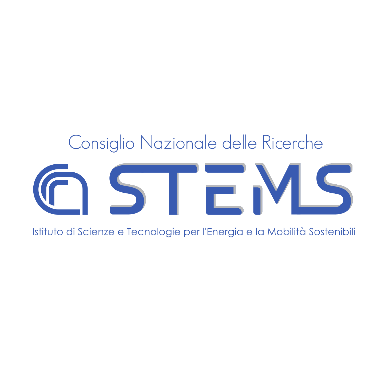 13
Introduction		Materials & Methods		Results 		Conclusion & Perspectives
Study of the internal temperature field within an n-tetradecane droplet under radiant heating
SIDE CONFIGURATION
BOT CONFIGURATION
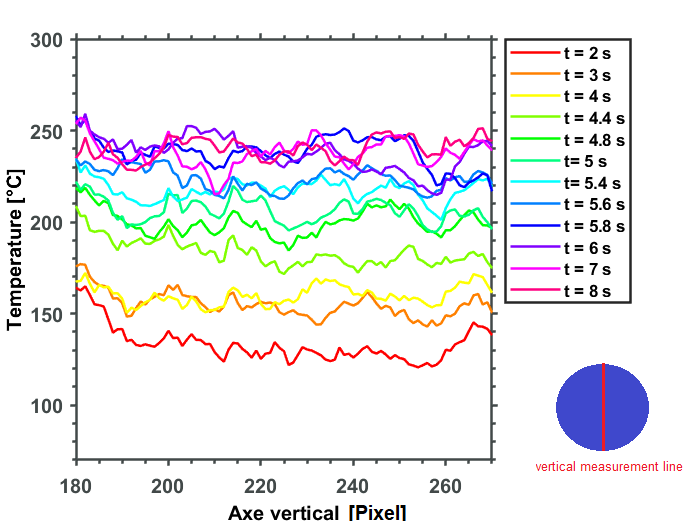 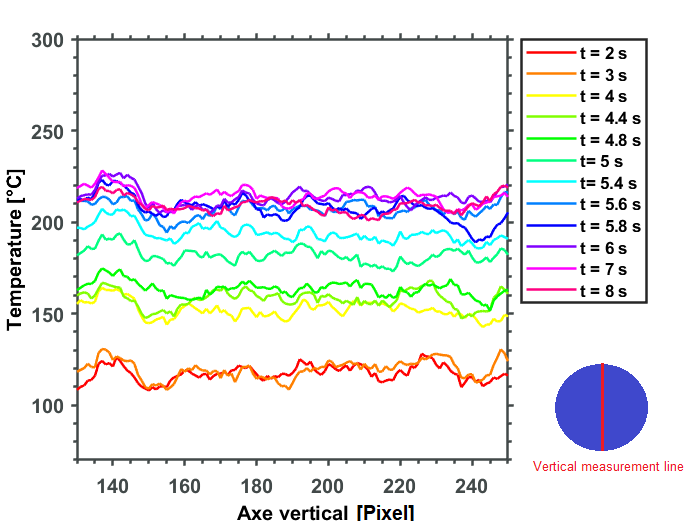 Results - 1D temperature profile
1D temperature profiles along the vertical axis are computed

Profiles are analyzed during the heating period of the droplet 

For each configuration, temperature profiles seems rather constant
The collection band ranges from the top to the bottom of the droplet, with a width of 3 pixels (30 μm)
TOP CONFIGURATION
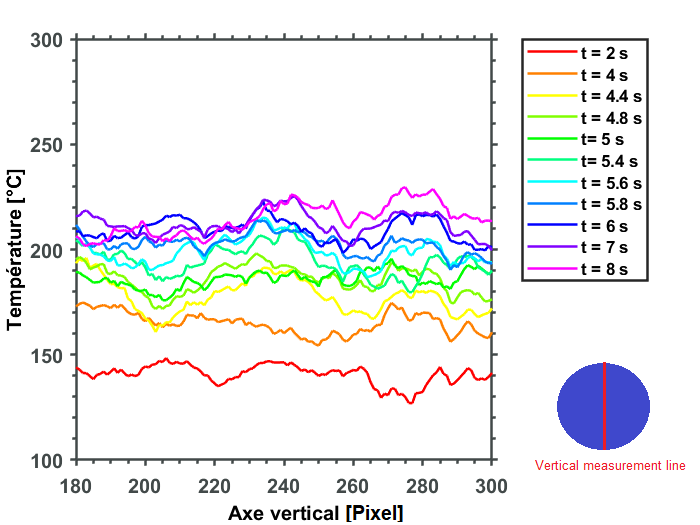 In order to understand if the internal motion comes from buoyancy, vertical temperature gradient within the droplet is investigated
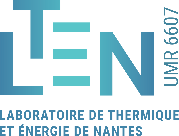 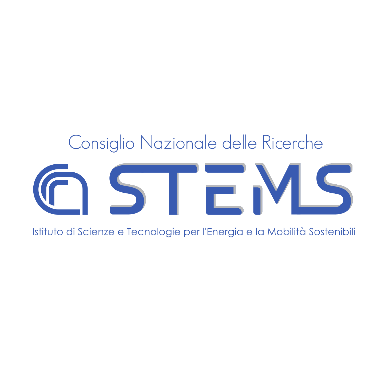 14
Introduction		Materials & Methods		Results 		Conclusion & Perspectives
Study of the internal temperature field within an n-tetradecane droplet under radiant heating
Results – internal ∆T
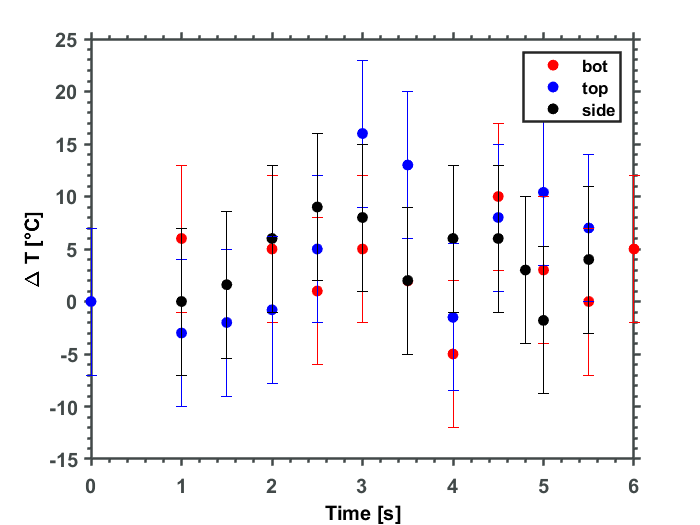 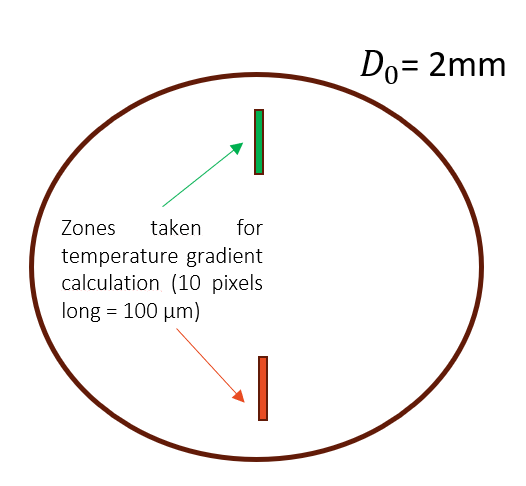 Calculation of internal Rayleigh Number
Rayleigh number is then calculated inside the droplet, using the following eq. :



To this aim, the temperatures are taken in two different zones of the droplet
Illustration of the ∆T obtained in different cases
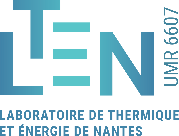 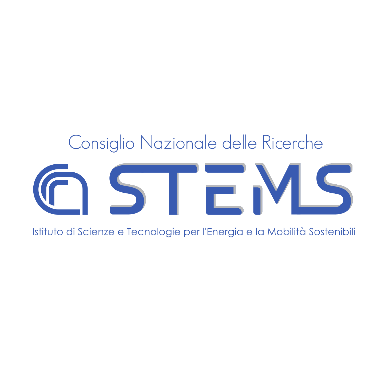 15
Introduction		Materials & Methods		Results 		Conclusion & Perspectives
Study of the internal temperature field within an n-tetradecane droplet under radiant heating
Results – internal Rayleigh
Number
Rayleigh number during heating and evaporation
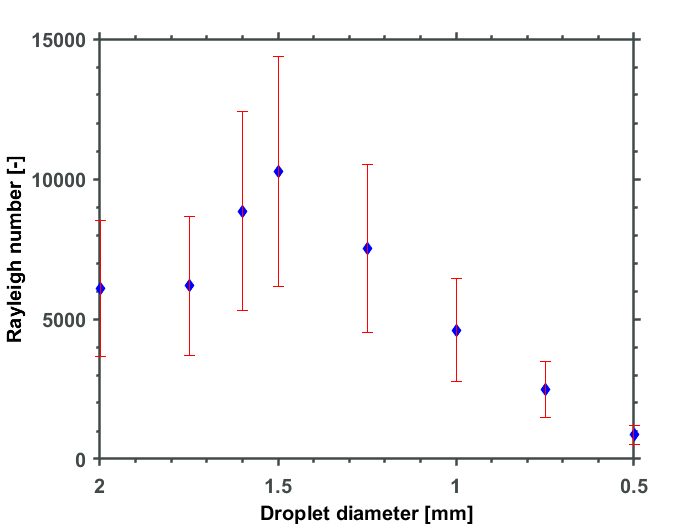 Impact of the uncertainty of T measurements is reported
Rayleigh number is then calculated inside the droplet, using the following eq. :



Variations of the physical properties (g, β, α, ν) are considered
Therefore, there is a contribution of the thermo-gravitational convection (buoyancy) on the internal mixing of the liquid
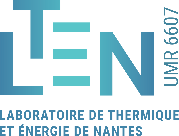 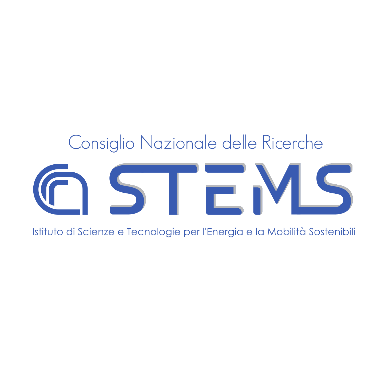 16
Introduction		Materials & Methods		Results 		Conclusion & Perspectives
Link to liquid internal mixing
Results – Internal motion
Accordingly to previous study (on water dispersed droplets), internal motion has been observed

Then, calculation of internal Rayleigh number allowed us to quantify the contribution of buoyancy on the mixing

Here, we suggest to have a glance to this mixing patterns
Example of internal flow within the droplet when heated by the top
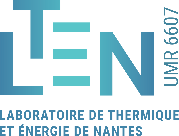 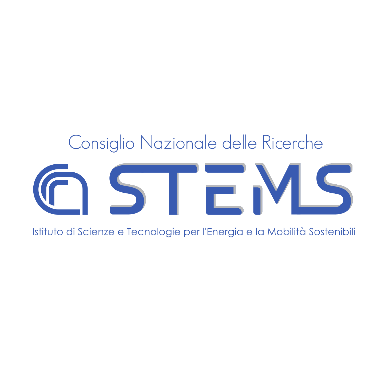 17
Introduction		Materials & Methods		Results 		Conclusion & Perspectives
Presentation Contents
Illustration of the internal mixing of the droplet
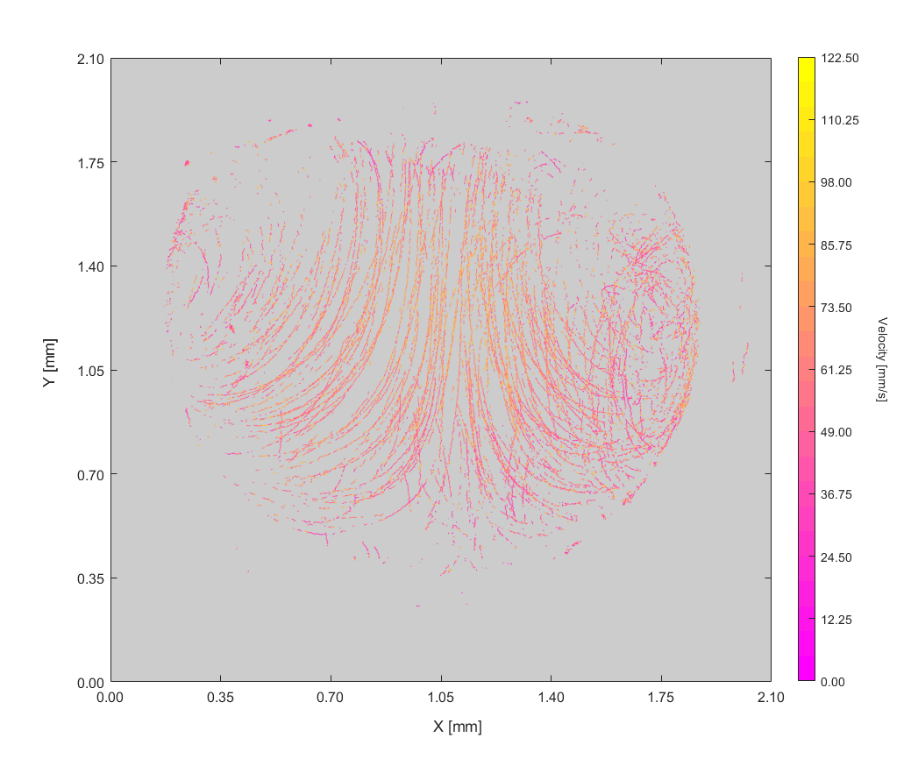 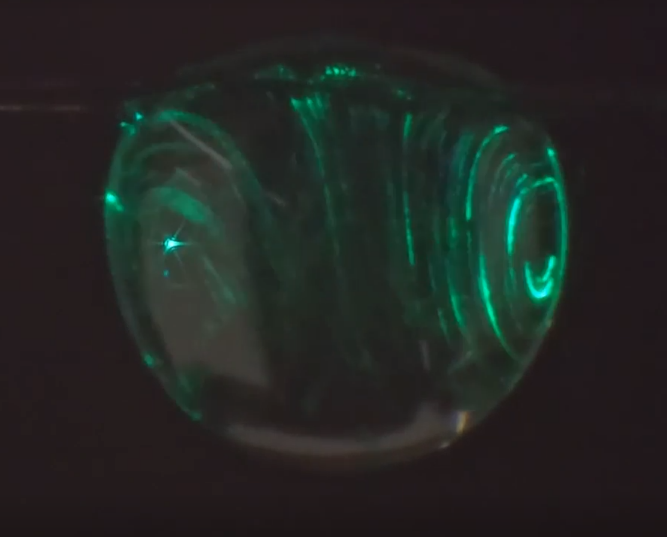 Raw images and Post-treated results from High speed Camera at 5000 FPS
Two quasi symmetrical vertical vortexes are observed both by the raw images and the PTV tracking
This flow pattern is known as Hill’s Vortices (Tam et al., J.Fluid.Mech 624, 2009) and is a first indicator of a contribution of Surface Tension Forces (Marangoni) on the flow
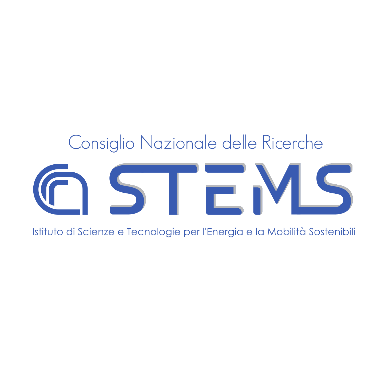 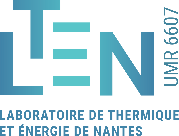 18
Introduction		Materials & Methods		Results 		Conclusion & Perspectives
Conclusion
Conclusion
2cLIF method has been sucessfully implemented in order to obtain 2D temperature field inside heated n-tetradecane droplets

3 configurations highlighting successively one type of heat transfert (convective or radiative) respect to others have been studied

In every case, temperature field seems rather homogeneous during the heating of the droplet. Plots of 1D temperature profiles also confirm this trend.

Internal Rayleigh number is calculated, depicting a contribution of the buoyancy in the liquid mixing

Next step of the work will aim to characterize the contribution of the surface tension with respect to buoyancy on the internal motion
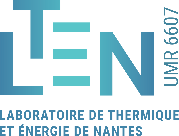 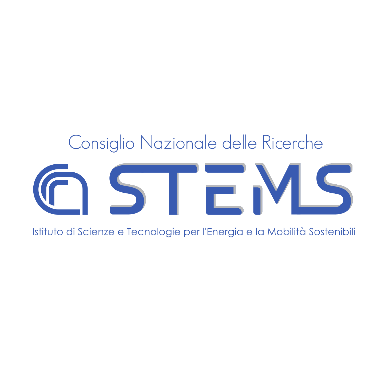 19
Introduction		Materials & Methods		Results 		Conclusion & Perspectives
Conclusion
THANK YOU FOR YOUR ATTENTION
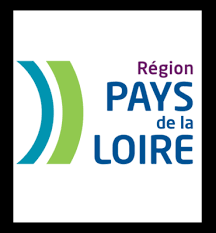 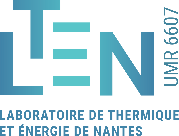 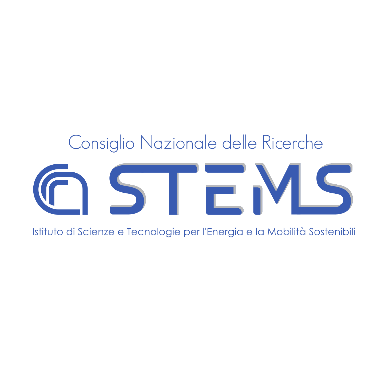 20